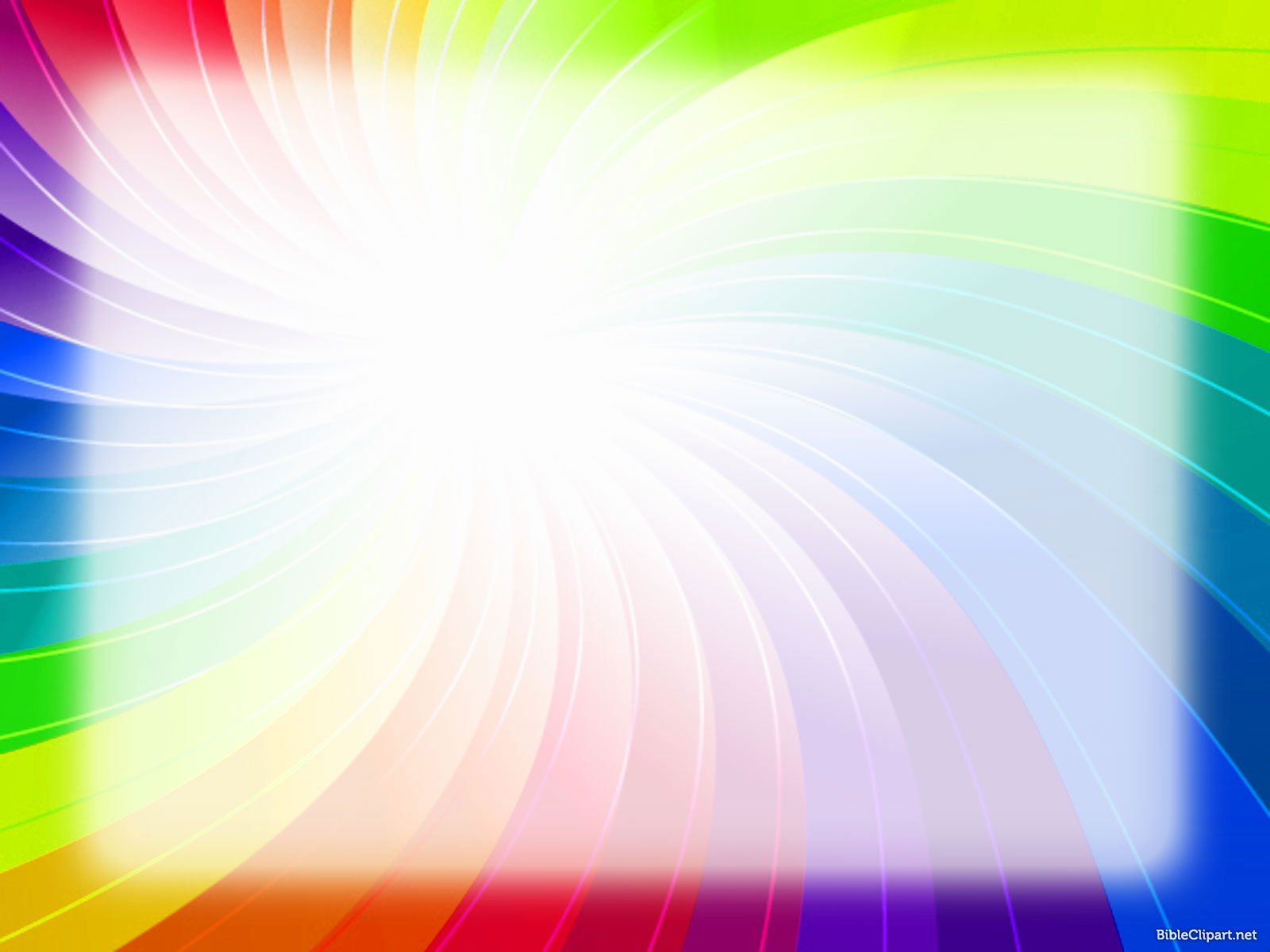 МУНИЦИПАЛЬНОЕ БЮДЖЕТНОЕ ДОШКОЛЬНОЕ ОБРАЗОВАТЕЛЬНОЕ УЧРЕЖДЕНИЕ ДЕТСКИЙ САД № 17 «РОДНИЧОК»
Сенсорное развитие детей дошкольного возраста – это основа интеллектуального развития.



ВОСПИТАТЕЛЬ: Шкробко Маргарита Александровна
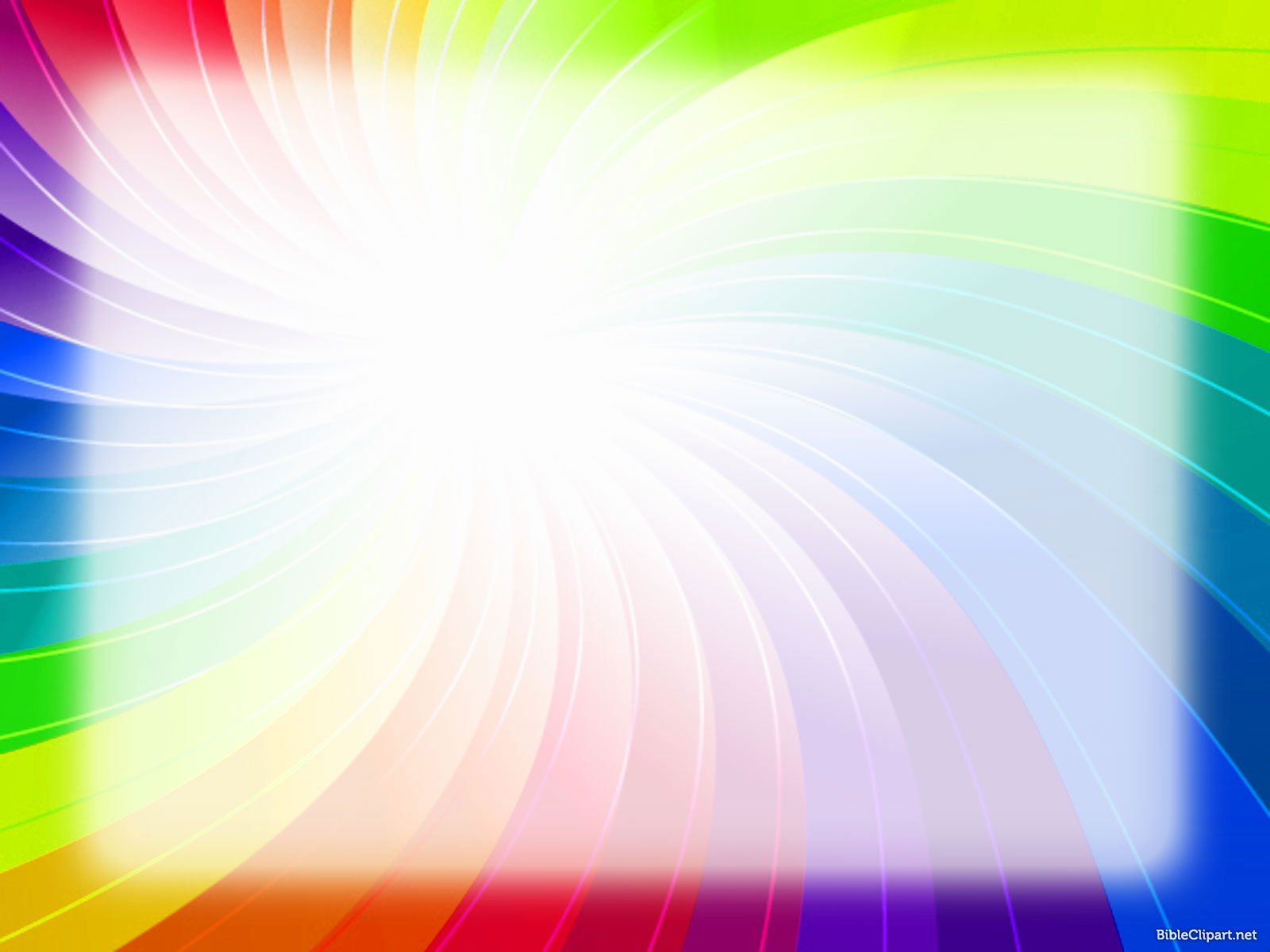 «Каждое движение ребенка – это еще одна складочка в коре больших полушарий»Мария Монтессори
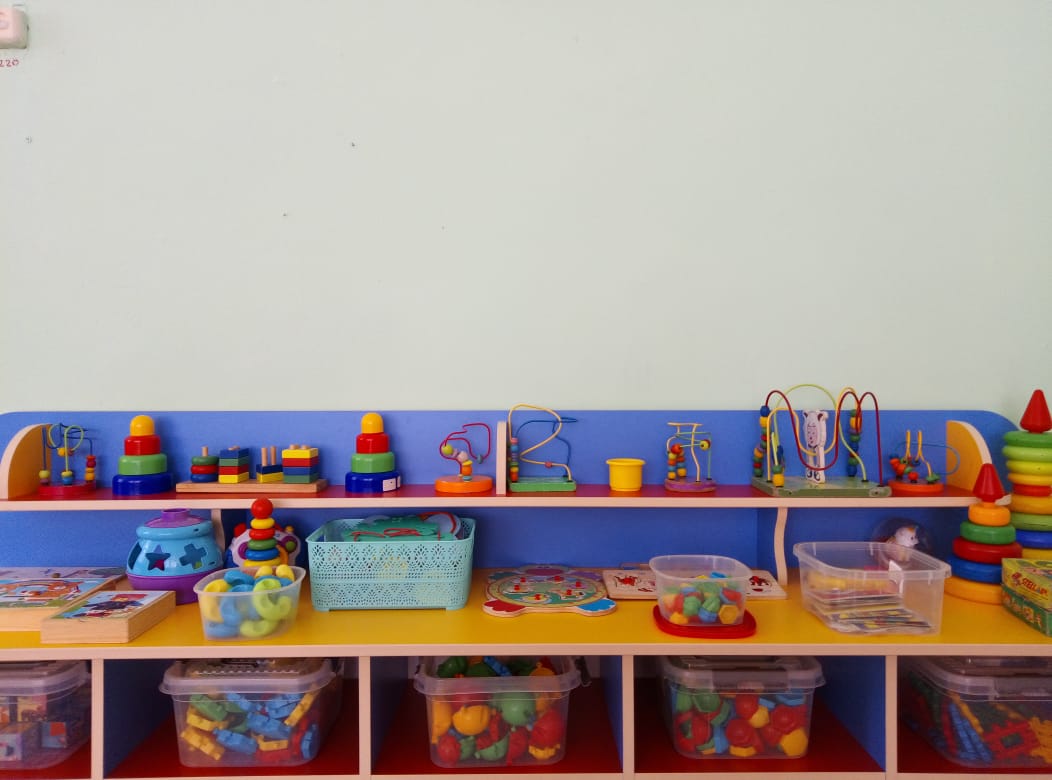 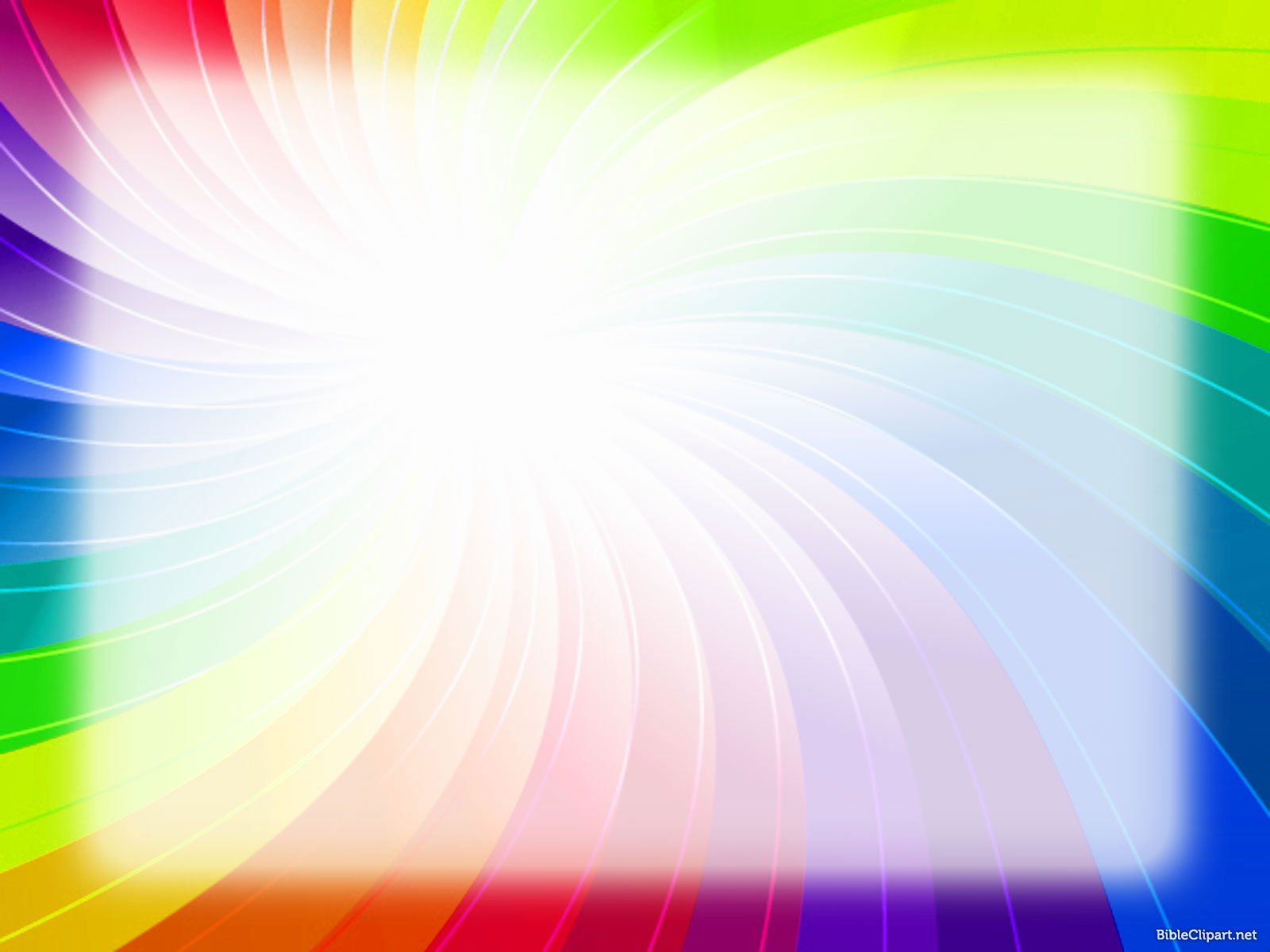 Сенсорное развитие ребенка – это развитие его восприятия и формирование представлений о важнейших свойствах предметов, их форме, цвете, величине, положение в пространстве, а также запахе и вкусе.
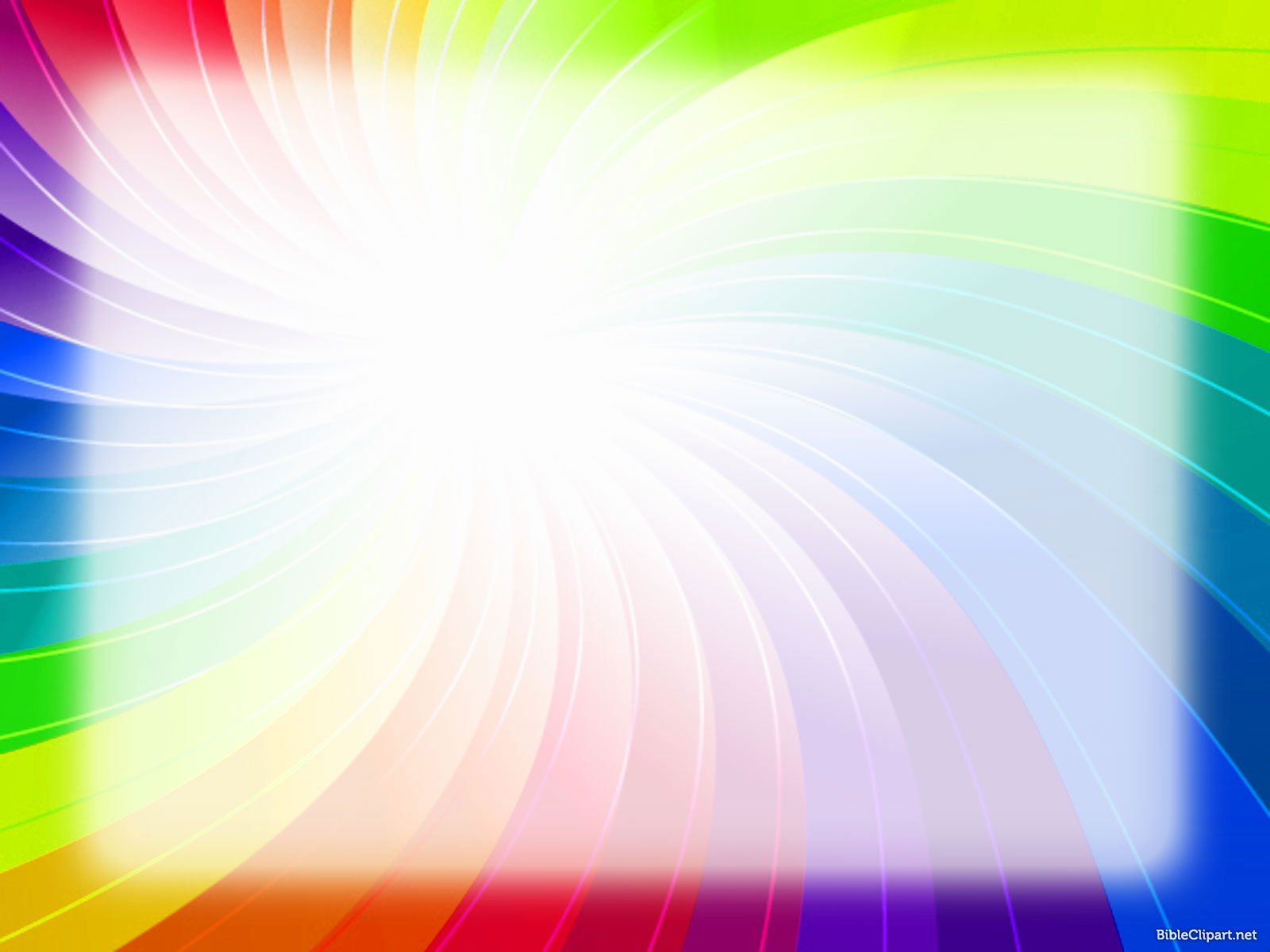 Задачи: - формировать представления о цвете, форме, величине предметов, положения их в пространстве;- знакомить с дидактическими играми и правилами этих игр;- воспитывать познавательный интерес, любознательность;- упражнять в установлении сходства и различия между предметами;- способствовать развитию у детей обследовательских умений и навыков;- развивать мелкую моторику рук.
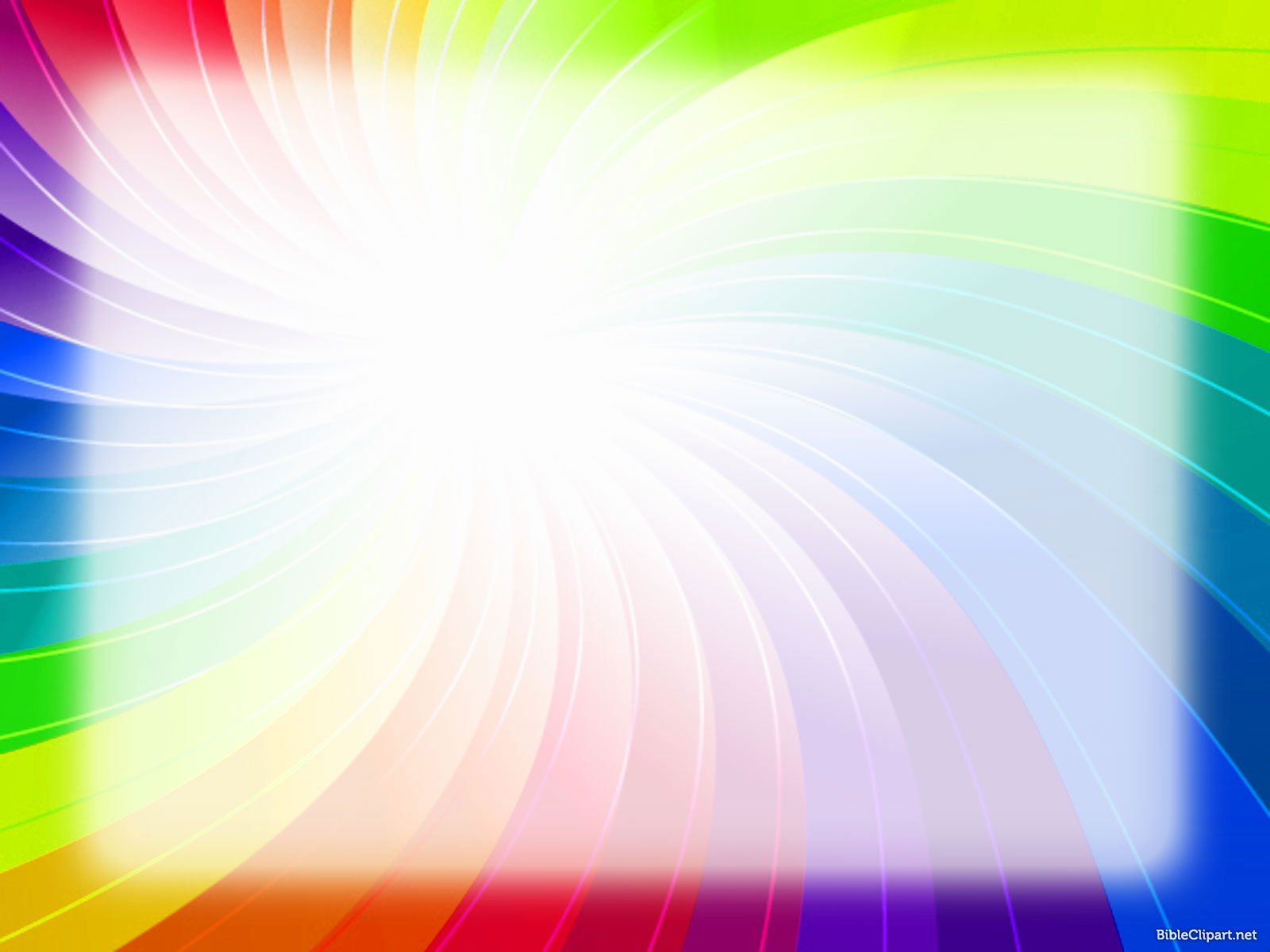 Учитывая, что игра является основной формой и содержанием организации жизни детей, что игра – самая любимая и естественная деятельность дошкольников, огромную роль в развитии сенсорных способностей детей отводится дидактической игре.
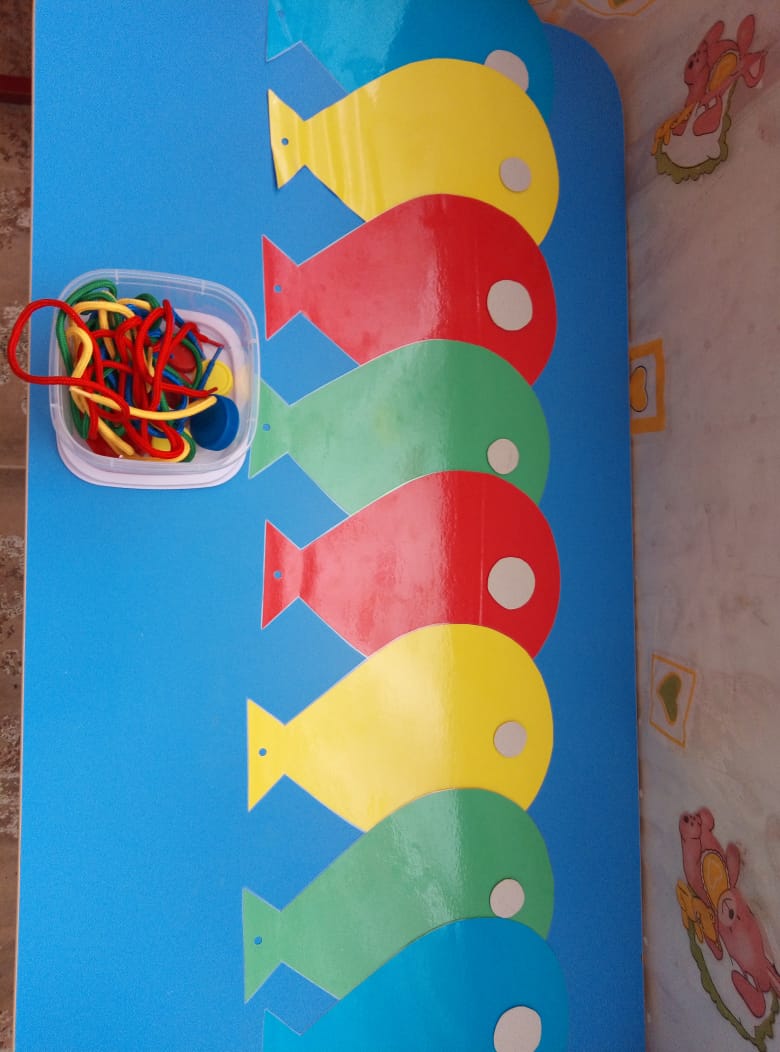 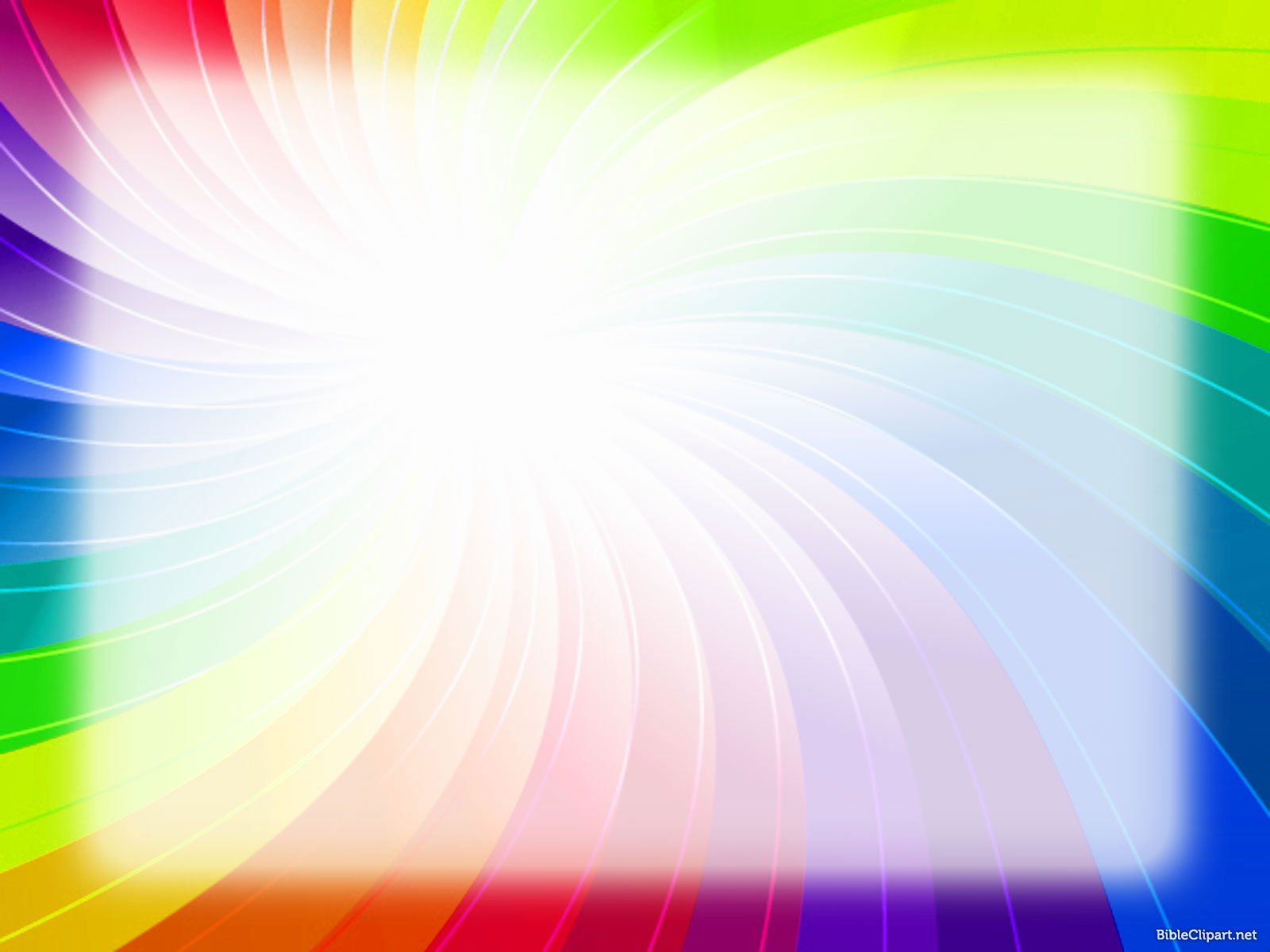 МЫ ИГРАЕМ И РАЗВИВАЕМСЯ
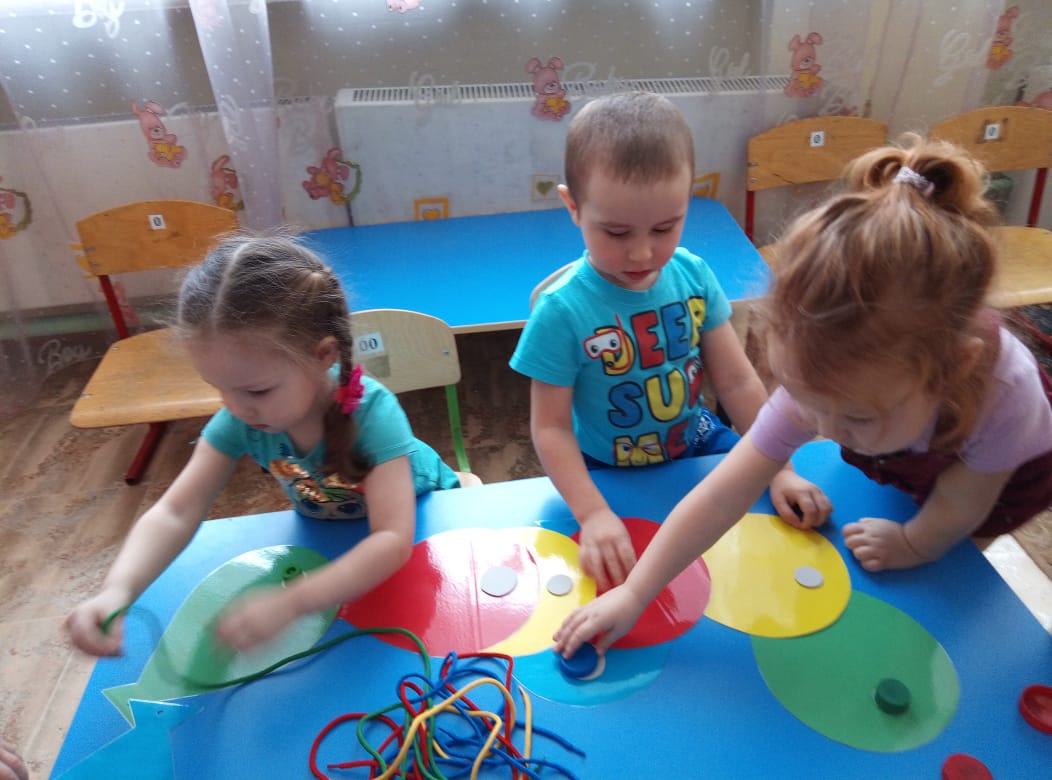 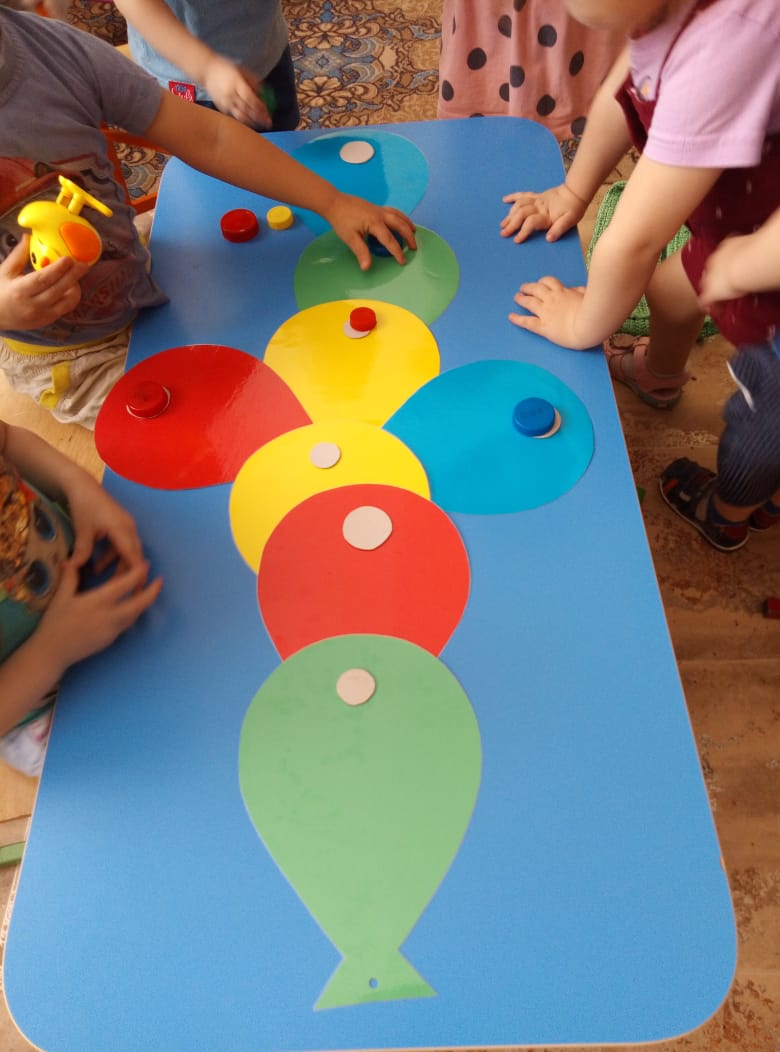 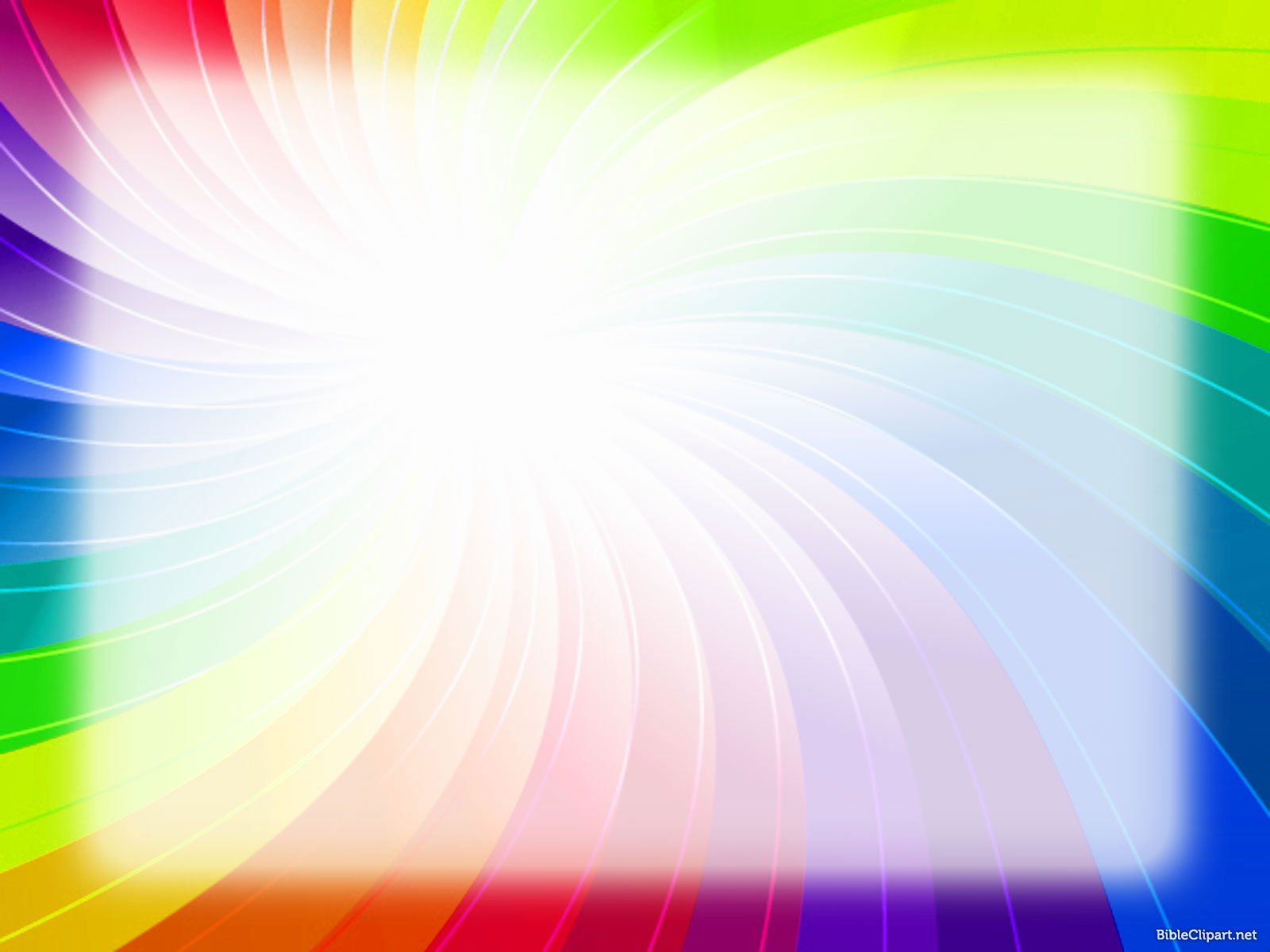 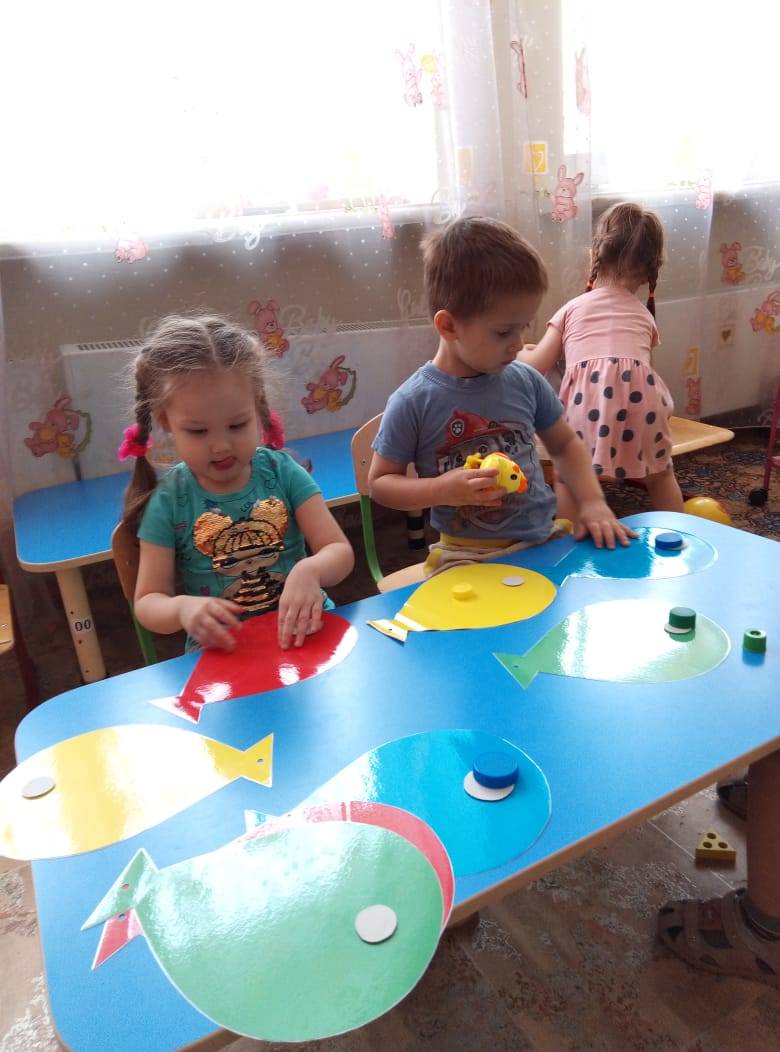 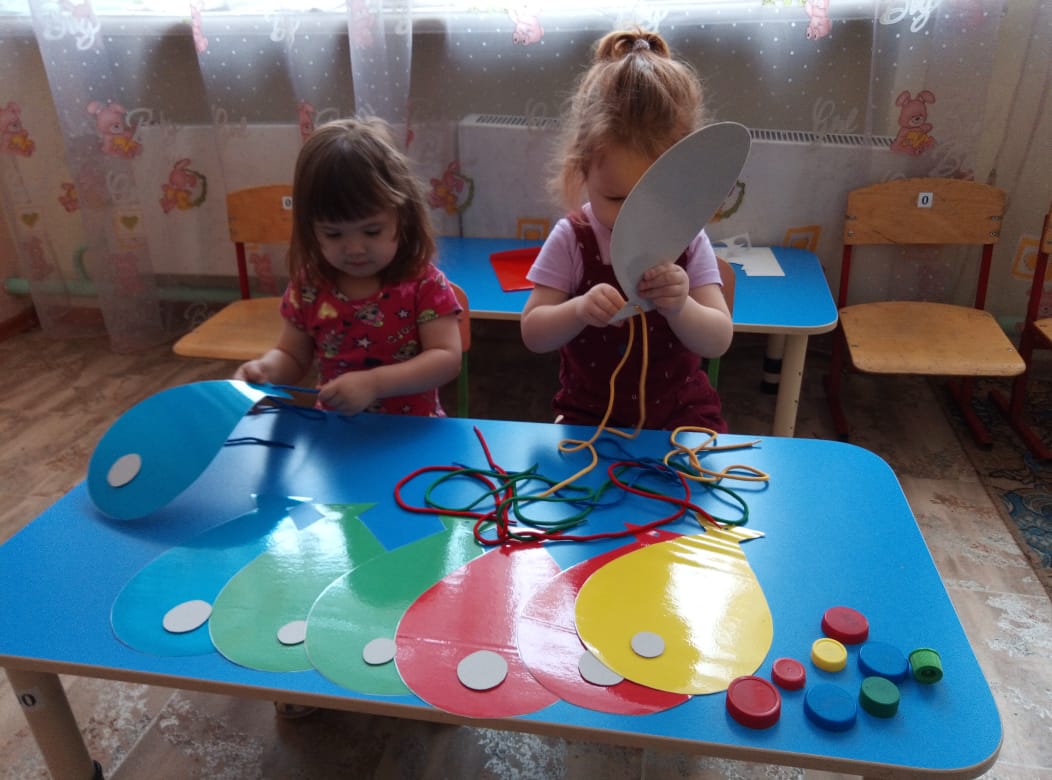 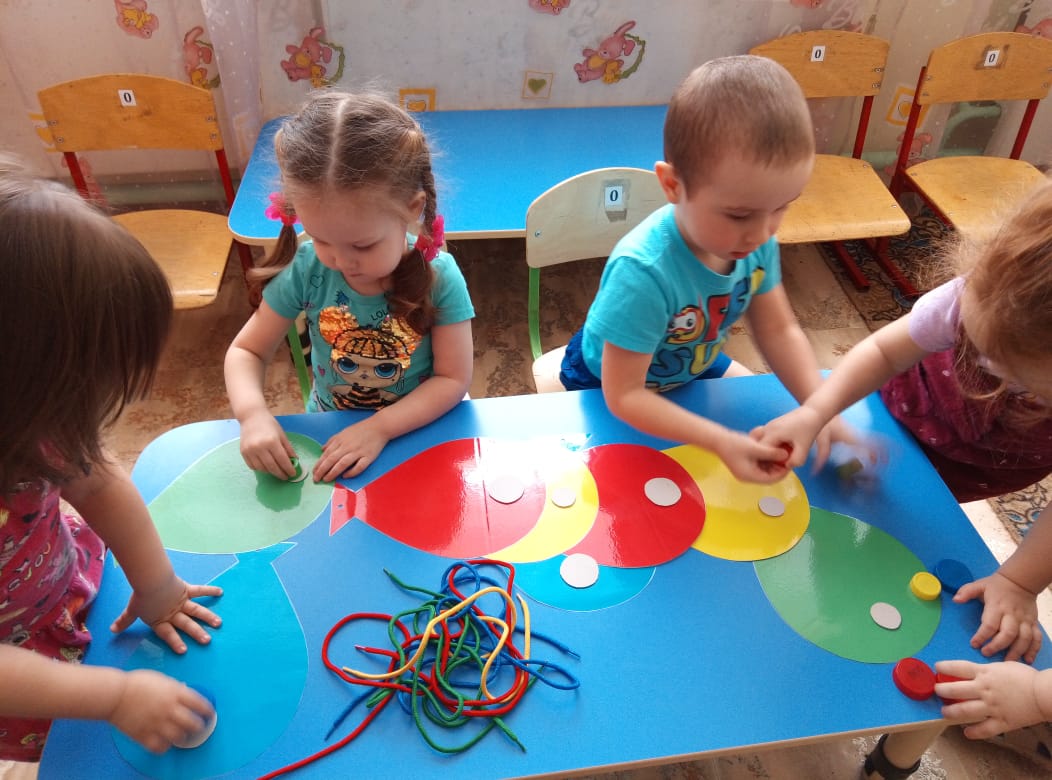 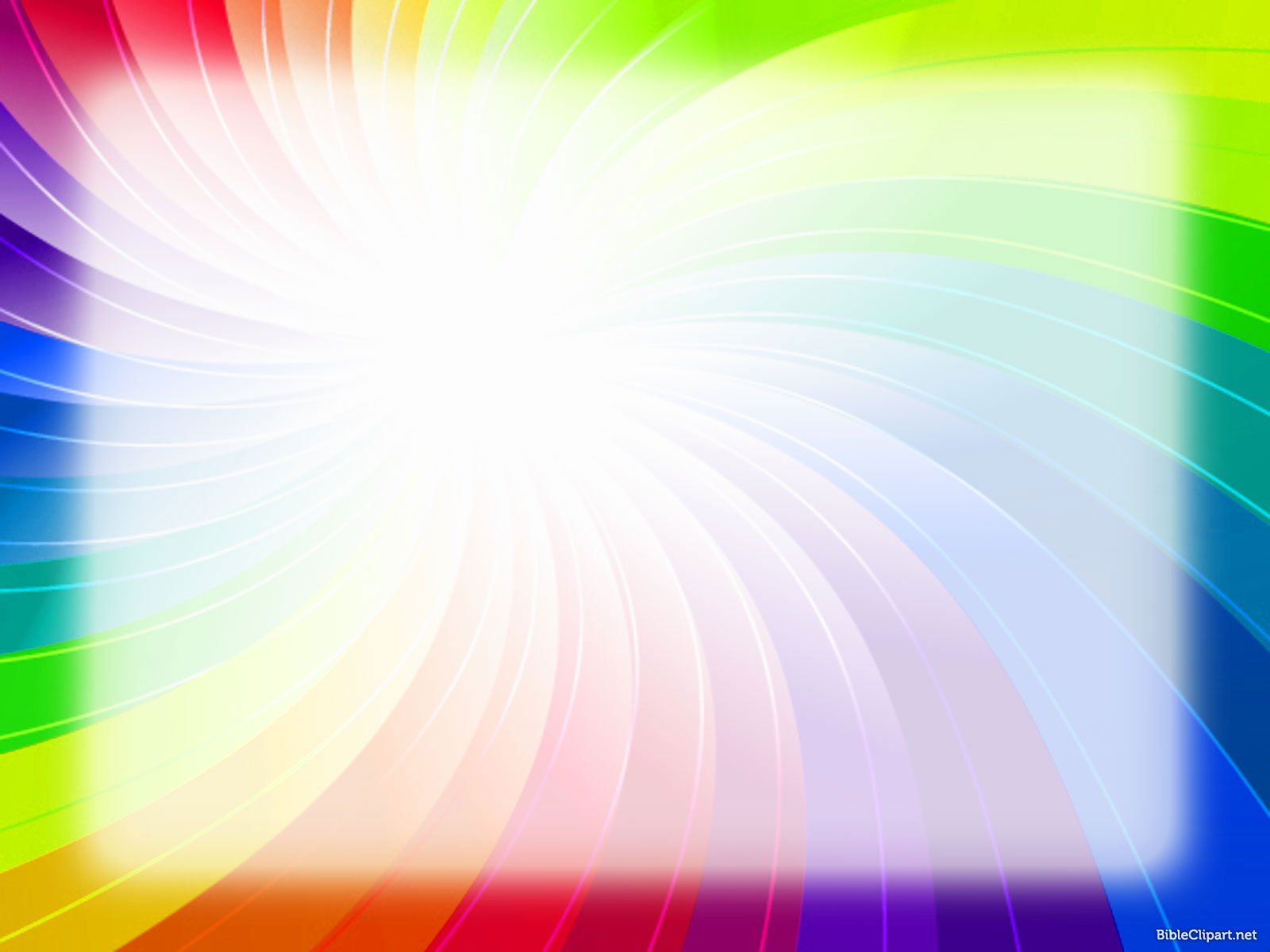 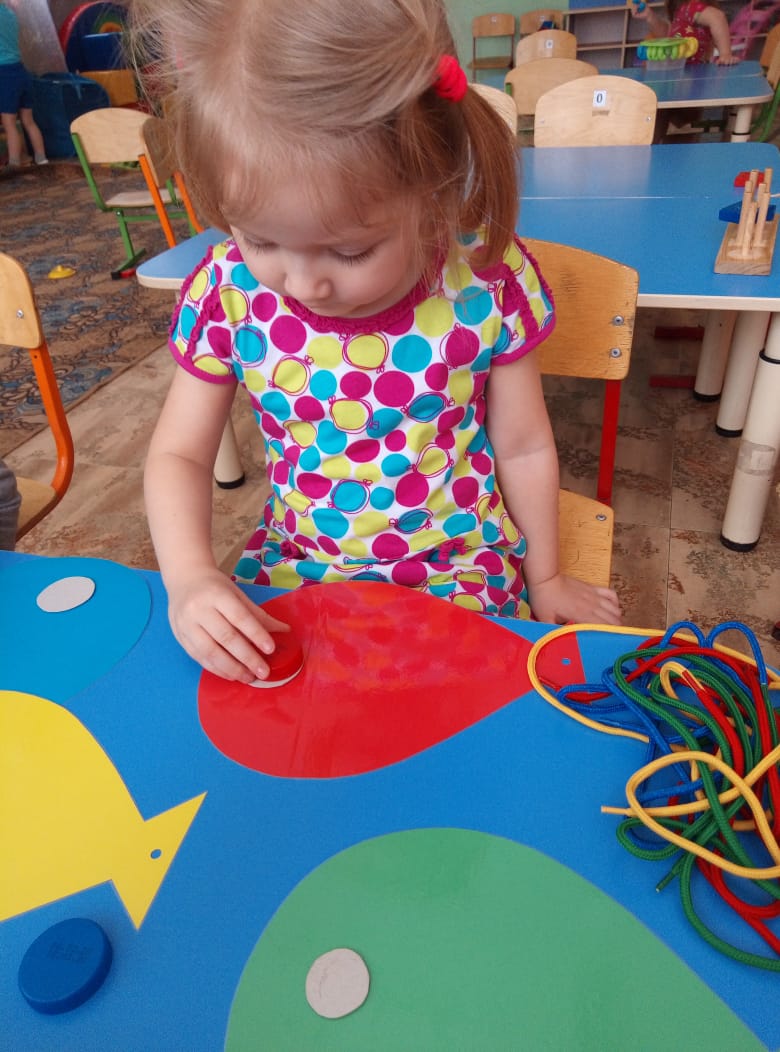 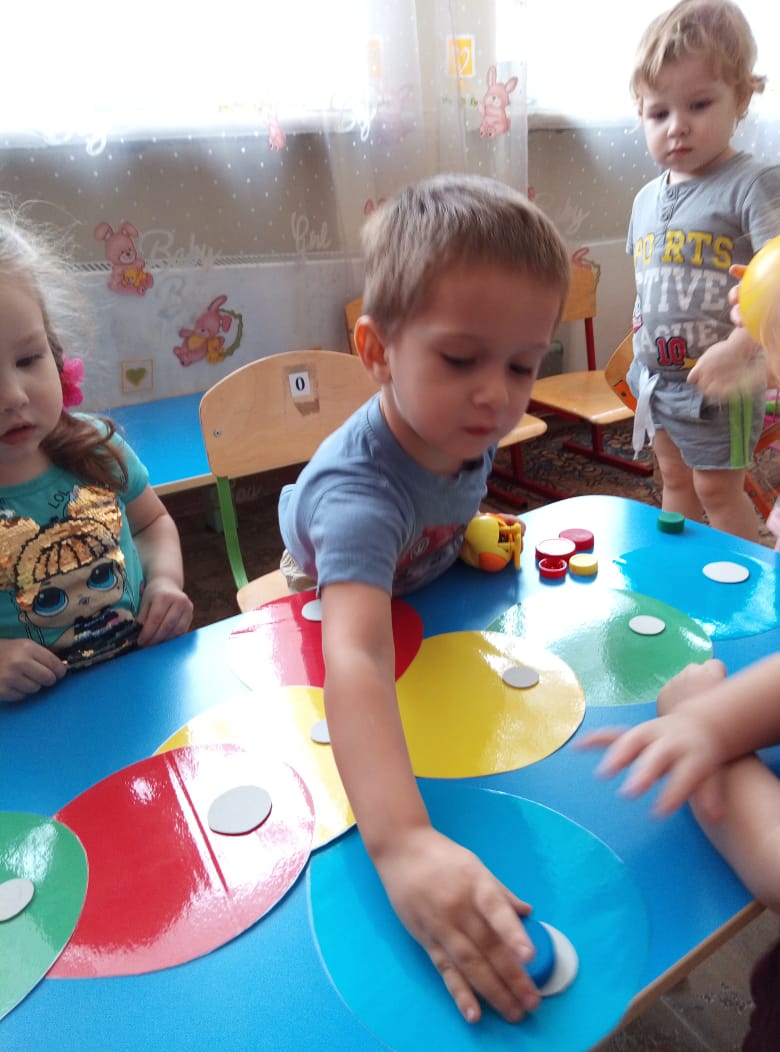 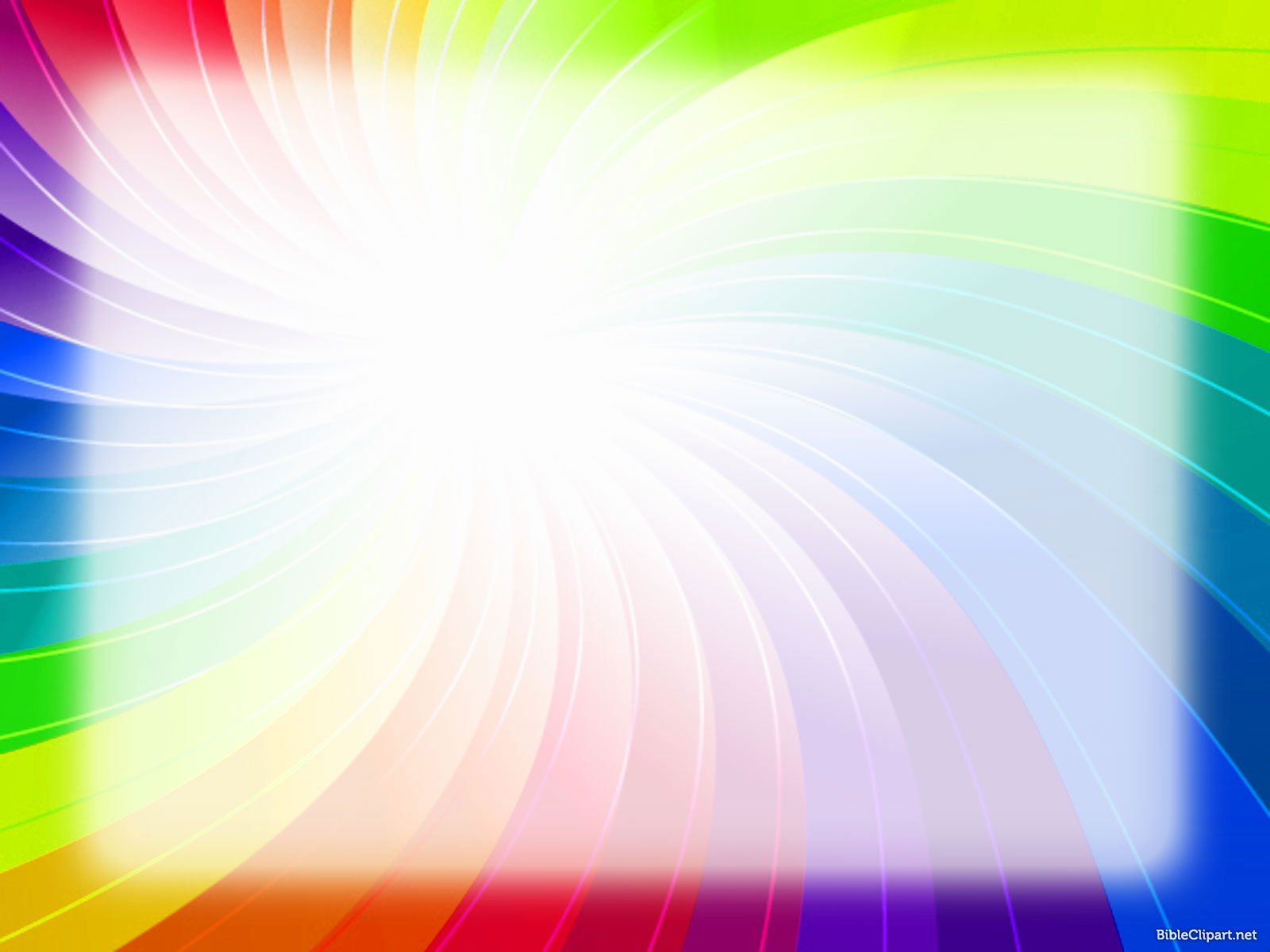 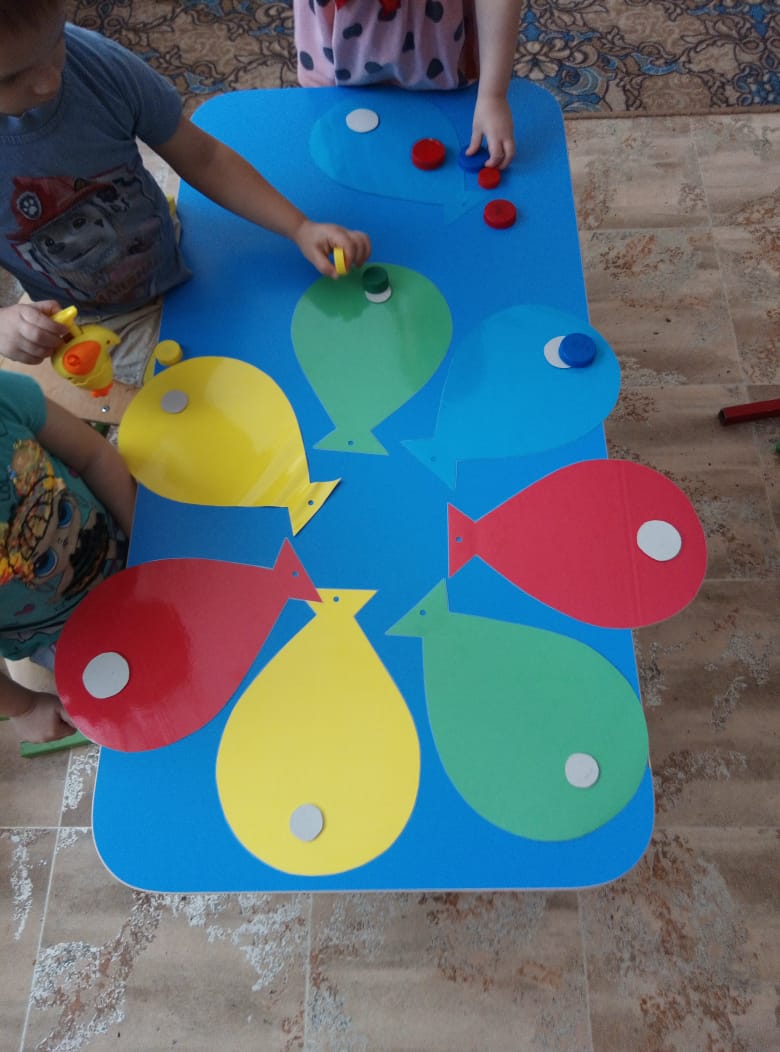 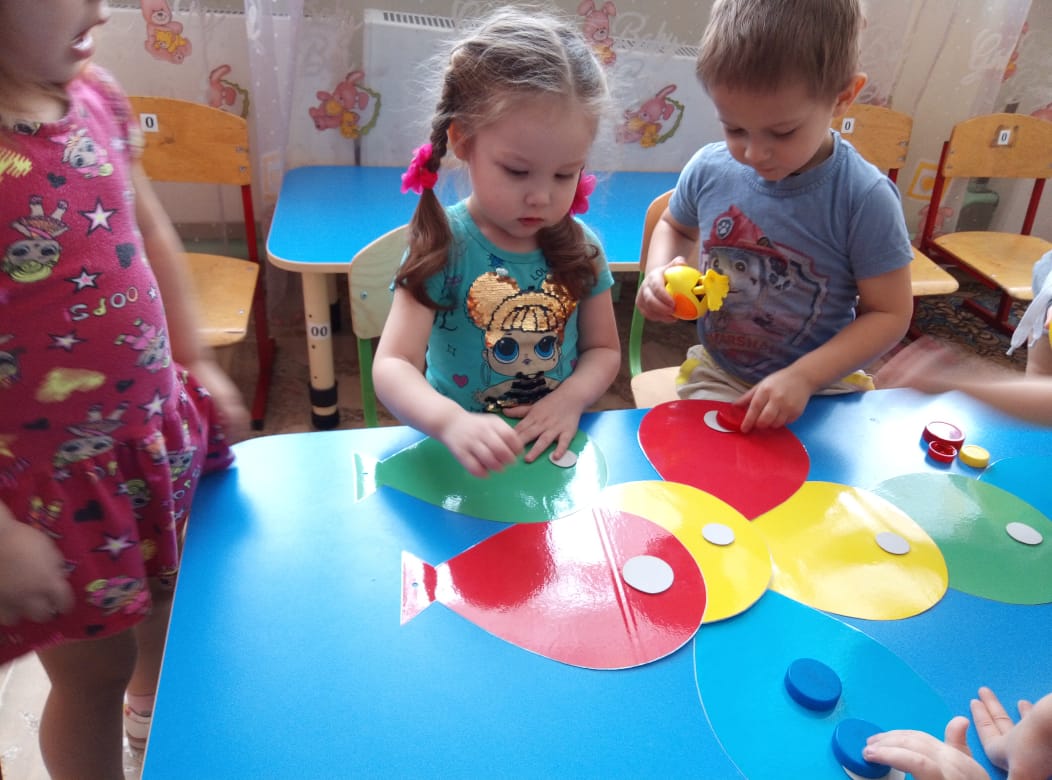 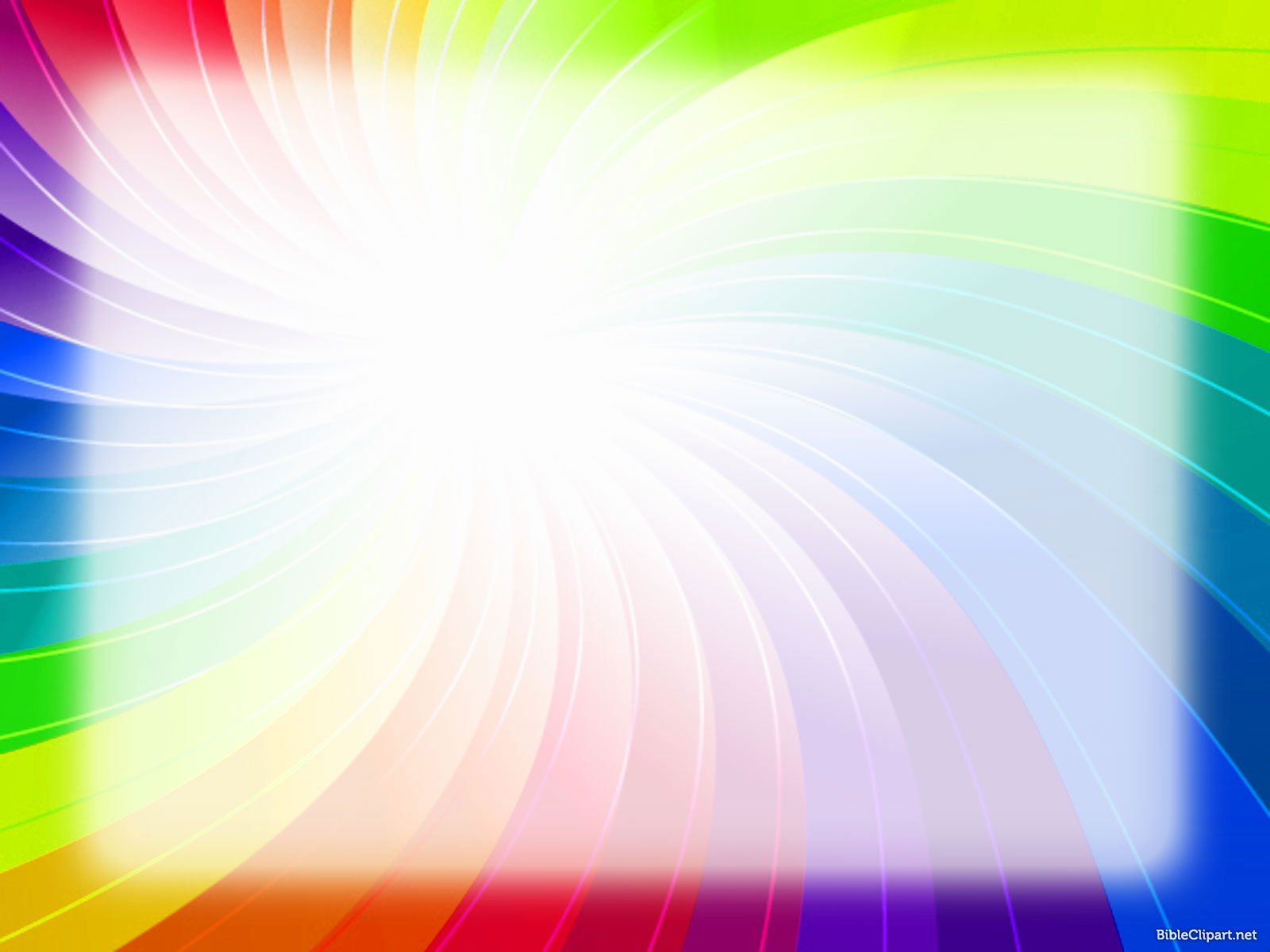 Так из одной игры можно сделать несколько разных.
И это видно на фотографиях.

   Цветные шары; 
Веселая гусеница;
Самолет летит к нам в гости;
Разноцветные рыбки;
Цветочек – лепесточек.
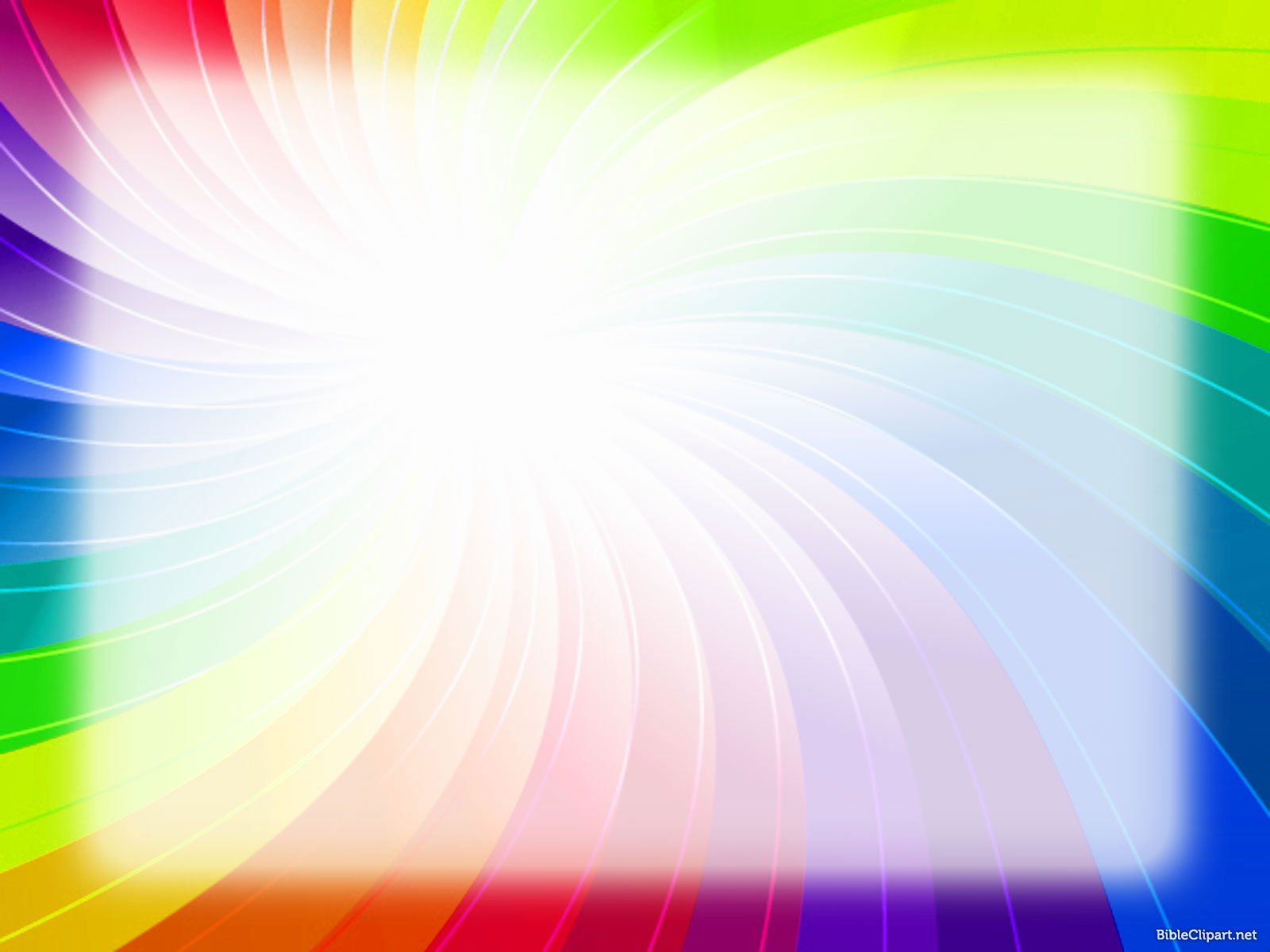 Спасибо за внимание!